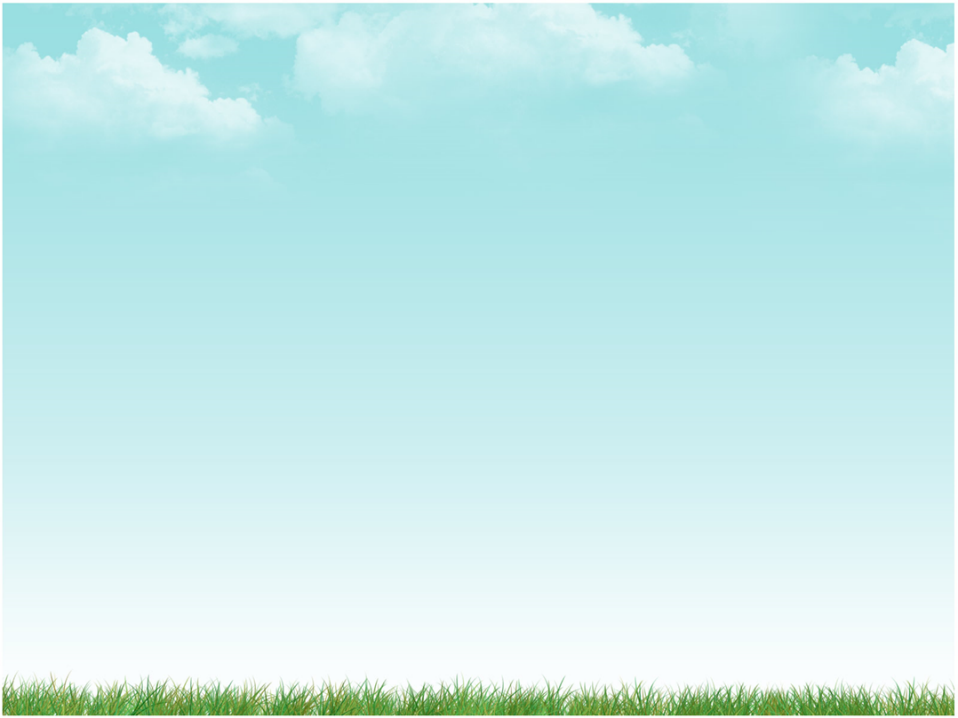 Муниципальное бюджетное дошкольное образовательное учреждение детский сад общеразвивающего вида № 6 г. Темрюка муниципального образования Темрюкский район
«Метеоплощадка- эффективное средство экологического  воспитания детей старшего дошкольного возраста»











2021 год
Дождемер
Дождемер  - служит для сбора и измерения количества выпавших атмосферных осадков.
Метеобудка
Термометр позволяет при помощи воспитателя детям определять температуру окружающего воздуха и изучать такие понятия как «холодно», «тепло», «жарко» и т. д. Один термометр расположен в метеобудке , чтобы он был защищён от солнечных лучей.
Вертушки, ленточки
Ветряные вертушки, ленточки - для определения наличия ветра. Количество 3-5 штук разных размеров и форм.
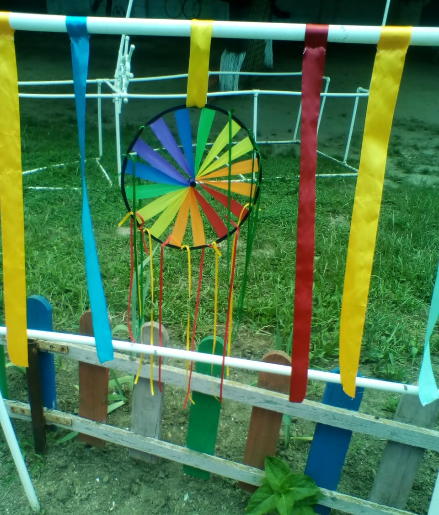 Ветряной рукав
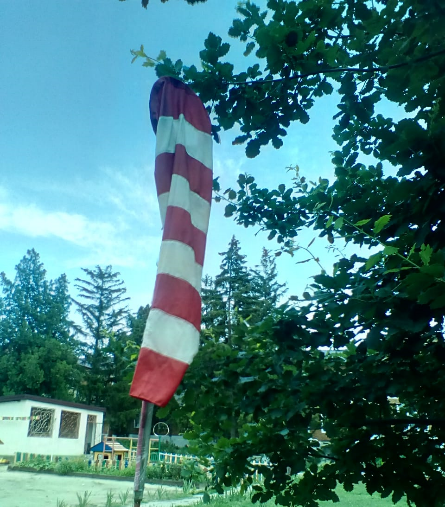 Ветряной рукав – это метеорологический прибор для определения силы ветра. Длина рукава 70 см и устанавливается на вращающейся опорной оси.
«Ловец облаков»
Ловец облаков- стенд вращающейся с изображением облаков.  Он позволяет познакомить детей старшего дошкольного возраста с небом, разными видами облаков, научить предсказывать погоду.
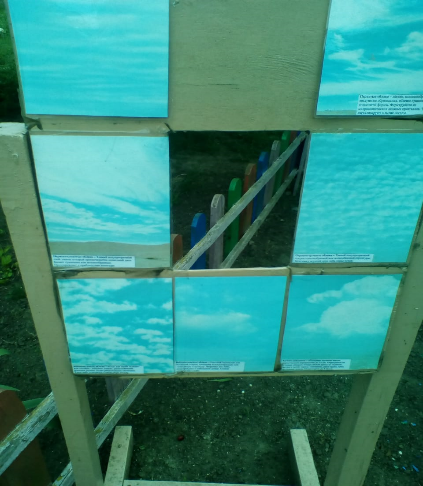 Цветы- барометры
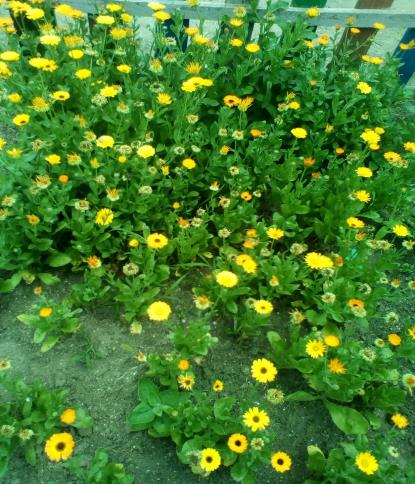 «Растения - предсказатели» погоды 

 Ноготки развернули венчики рано утром - ожидается ясная погода, после полудня - дождь, гроза.
Флюгер
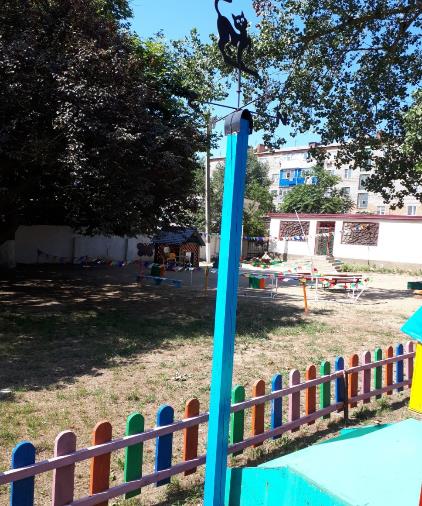 Флюгер- прибор для измерения направления ветра. Позволяет наглядно показывать направление ветра по размещенному неподвижно у его основания указателю сторон света
Кормушка для птиц
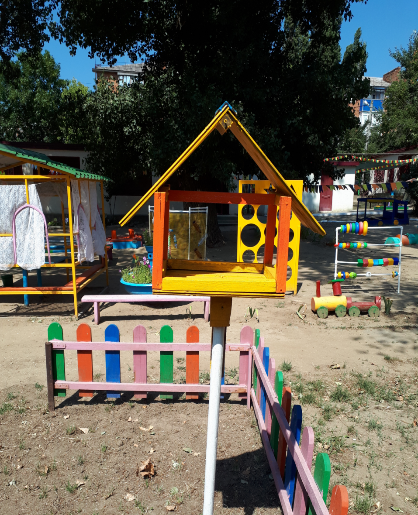 Кормушка для птиц – средство для проведения экологических акций, привития дошкольникам бережного отношения к птицам, желание помогать им в зимний период
Солнечные часы
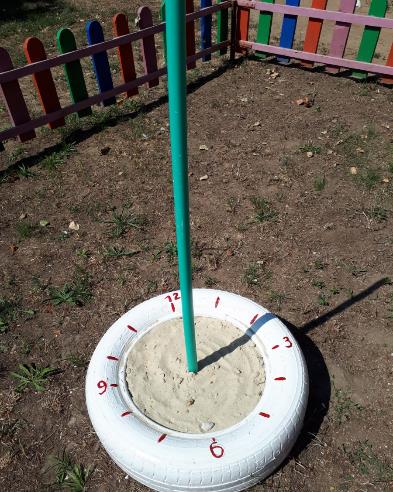 Солнечные часы - прибор для определения времени по изменению длины тени от гномона и е движению по циферблату. Горизонтальные солнечные часы выполнены из металлической крышки. Циферблат находится на колесе строго горизонтально. Стрелка (гномон) представляет собой штырь (палка) . Стрелка относительно циферблата находится перпендикулярно. Деление циферблата на часы-сектора производится механически.
Солнечные часы– прибор для определения времени по изменению длины тени от гномона и её движение по циферблату .
Определение погоды по состоянию цветков календулы
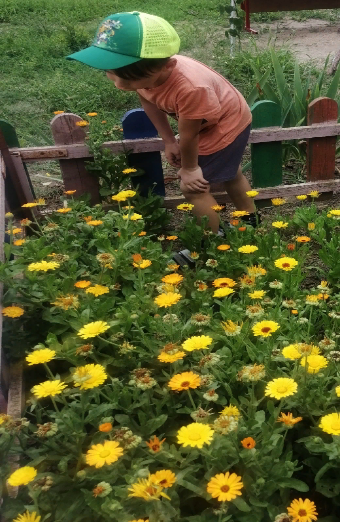 Уголок природы
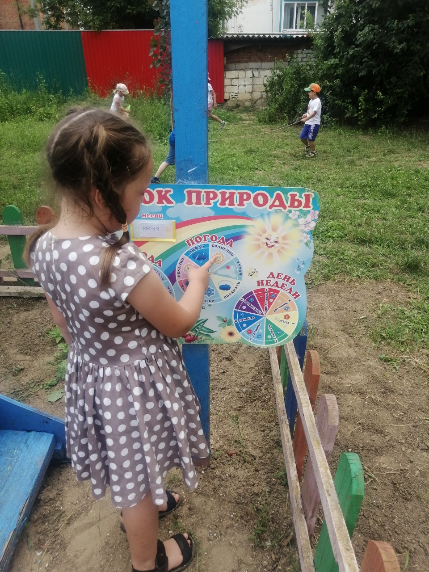 Определение вида облаков
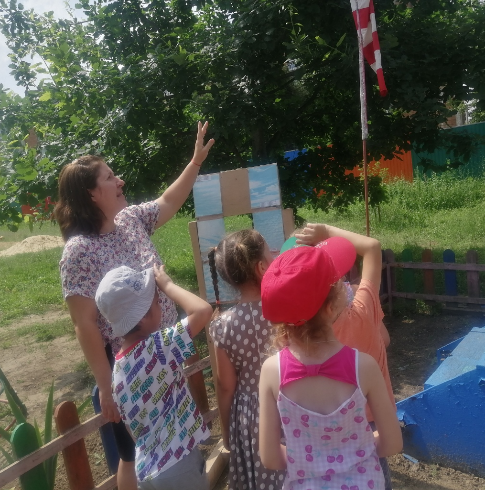 Определение температуры воздуха
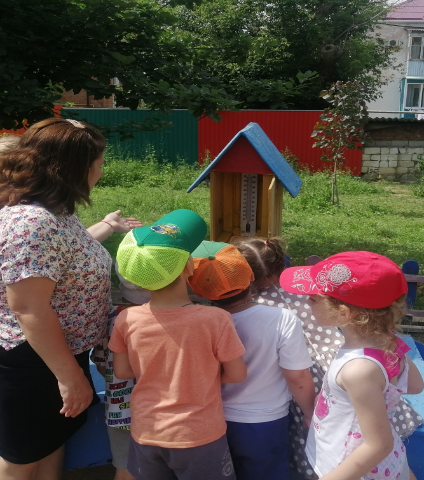 Знакомство со свойствами воздуха
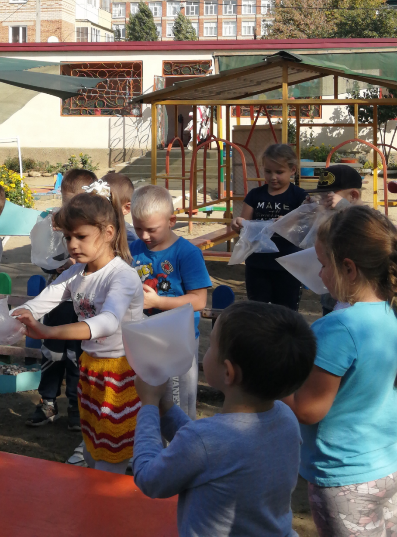 Изготовление вертушек
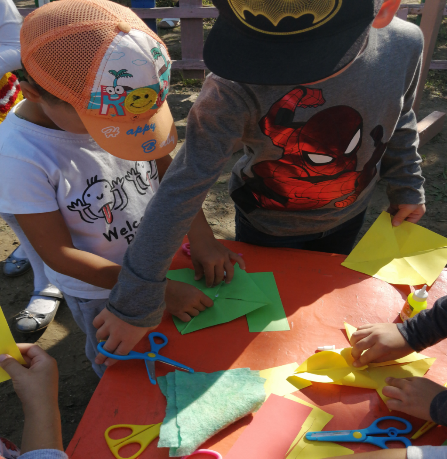 Знакомство с солнечной системой
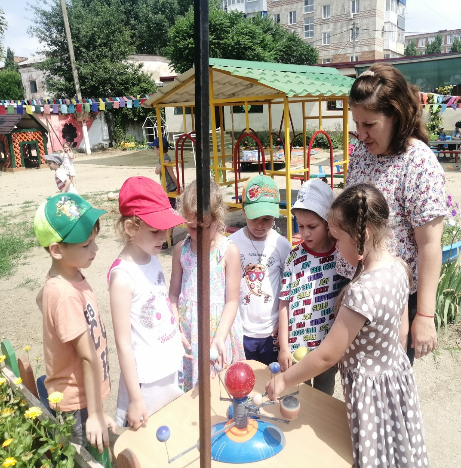